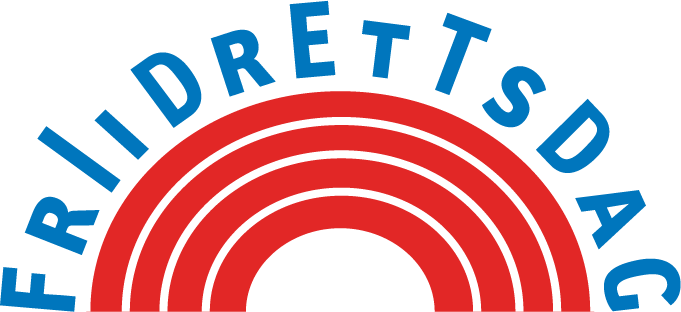 Navn:
6
Spyd:
Høyde:
1
7
Hekk:
2
Lengde:
8
Tresteg:
Sprint:
3
4
9
Stav:
Støt:
5
10
Presisjonskast:
Hinderløype:
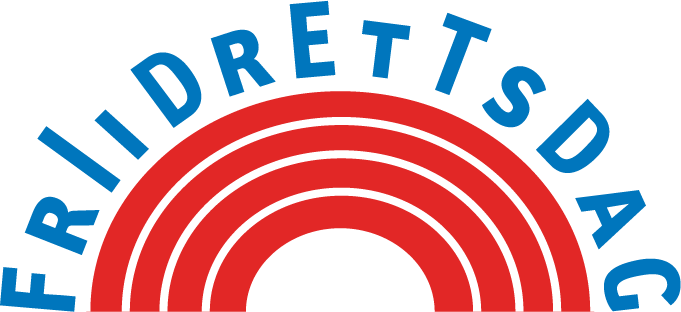 Navn:
6
Spyd:
Høyde:
1
7
Hekk:
2
Lengde:
8
Tresteg:
Sprint:
3
4
9
Stav:
Støt:
5
10
Presisjonskast:
Hinderløype: